CLEFT LIP AND PALATE
Chapter 14
Outline

Nature and Causes of Cleft Lip and Palate
Clefts of the Lip and Alveolar Ridge
Clefts of the Soft and Hard Palates
Challenges Associated with Cleft Lip and Palate
Surgical Management of Cleft Lip and Palate
Assessment
Treatment of Speech, Resonance, and Velopharyngeal Dysfunction
Social and Emotional Effects of Cleft Lip and Palate
I. NATURE AND CAUSES OF CLEFT LIP AND PALATE**
Opening in the roof of the mouth

Open connection between the oral and nasal cavity

World wide, 1 in 7 babies is born with this condition
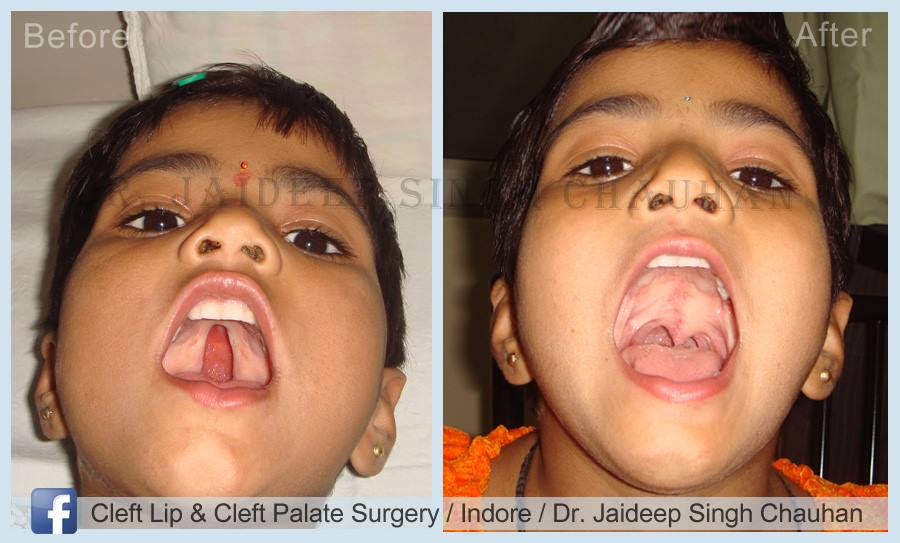 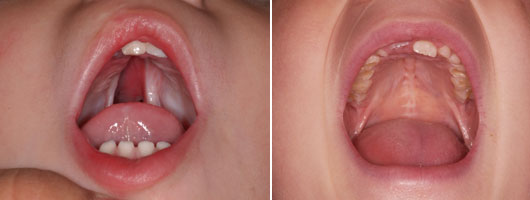 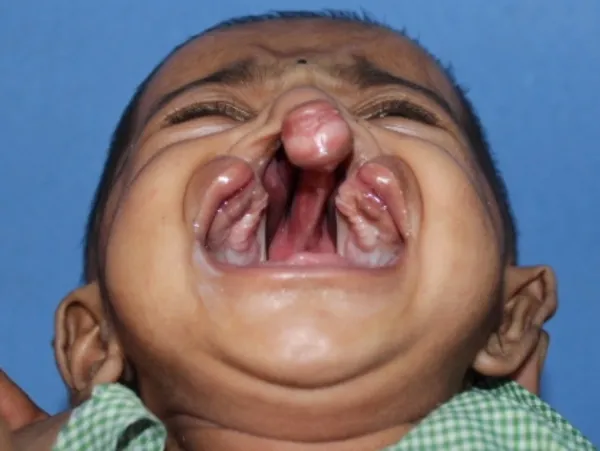 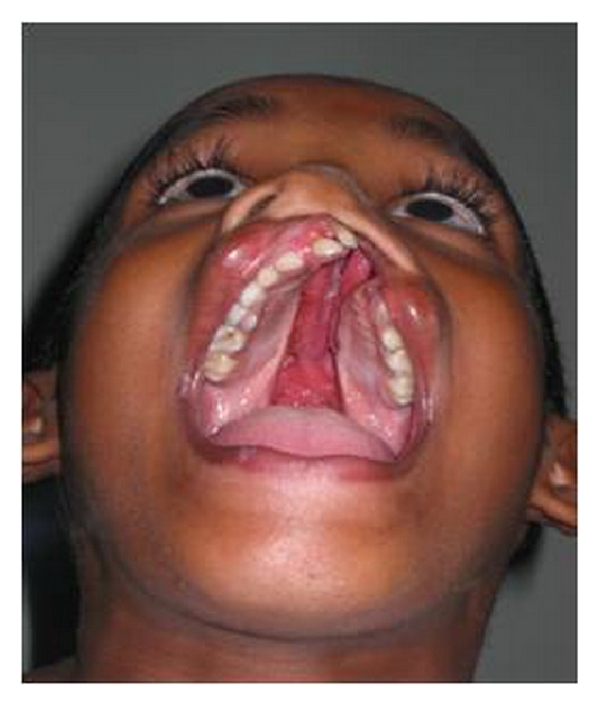 What causes cleft lip and/or palate?
There is a higher prevalence of cleft palate:**
In Latine and Asian populations

In countries where mothers cook meals over open fires, smoke exposure can increase the likelihood of cleft palate by almost 50%

In developing parts of the world—are there resources to help children?
The first trimester of pregnancy is a very vulnerable time for the embryo--it can be affected by:
II. CLEFTS OF THE LIP AND ALVEOLAR RIDGE
Consequences of a cleft lip include:
III. CLEFTS OF THE SOFT AND HARD PALATES**
A soft palate cleft can cause hypernasal speech

Velopharyngeal insufficiency (VPI) is anatomical condition that prevents adequate velopharyngeal closure—velum is too short

Velopharyngeal incompetence results from poor movement of the velum
A submucous cleft
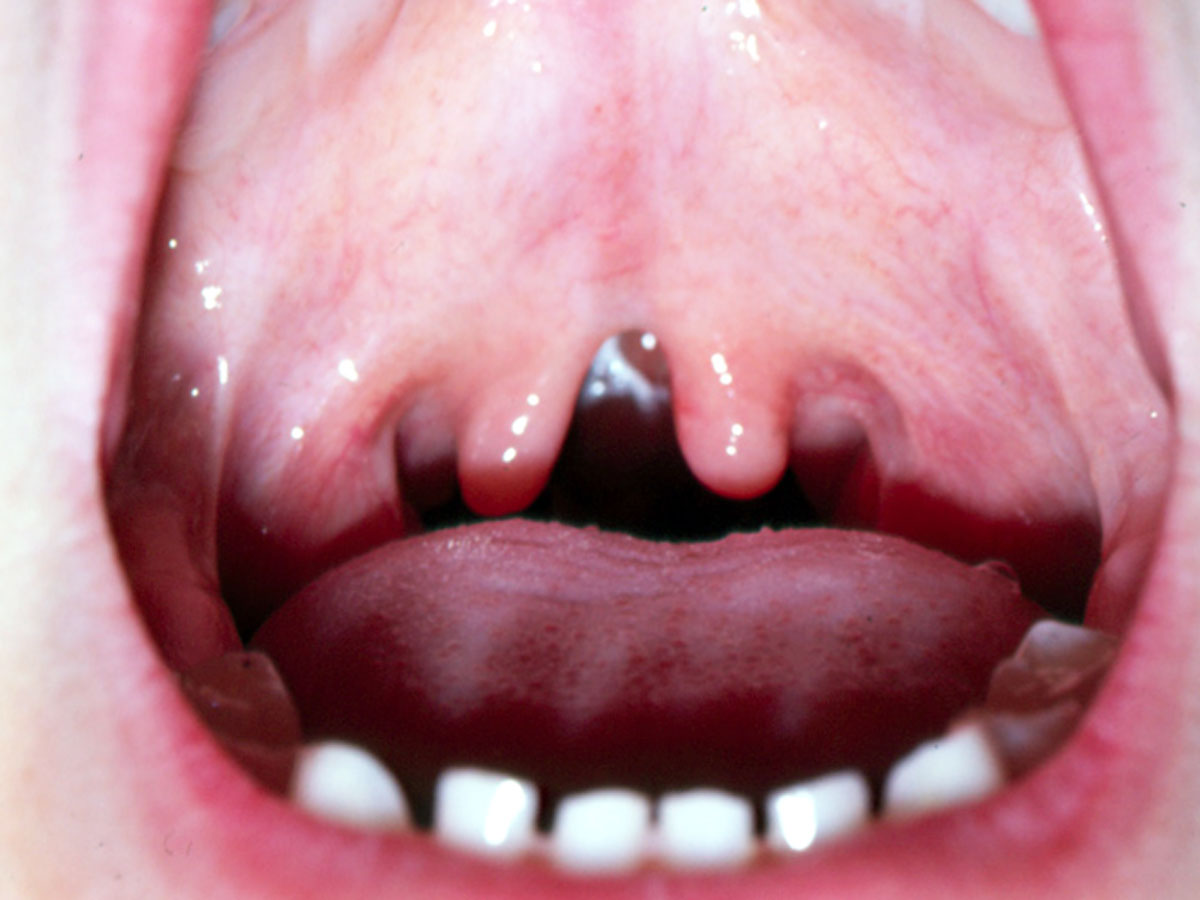 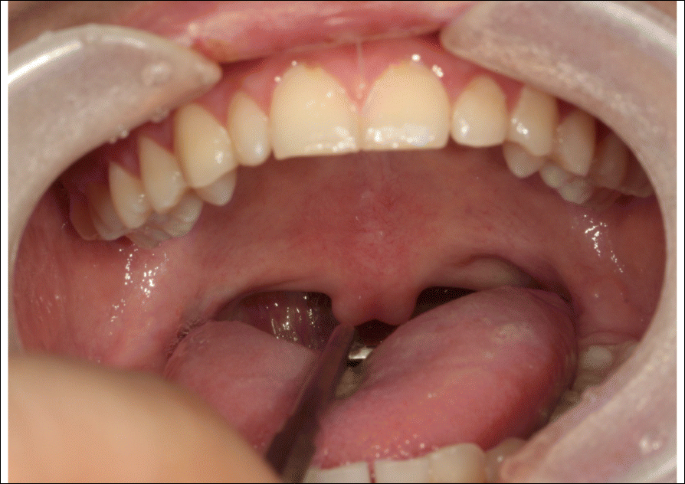 IV. CHALLENGES ASSOCIATED WITH CLEFT LIP AND PALATE**
A. Feeding

Very difficult and #1 concern

Surgery is necessary ASAP

Mothers can be trained to use specialized techniques
B. Dental Anomalies
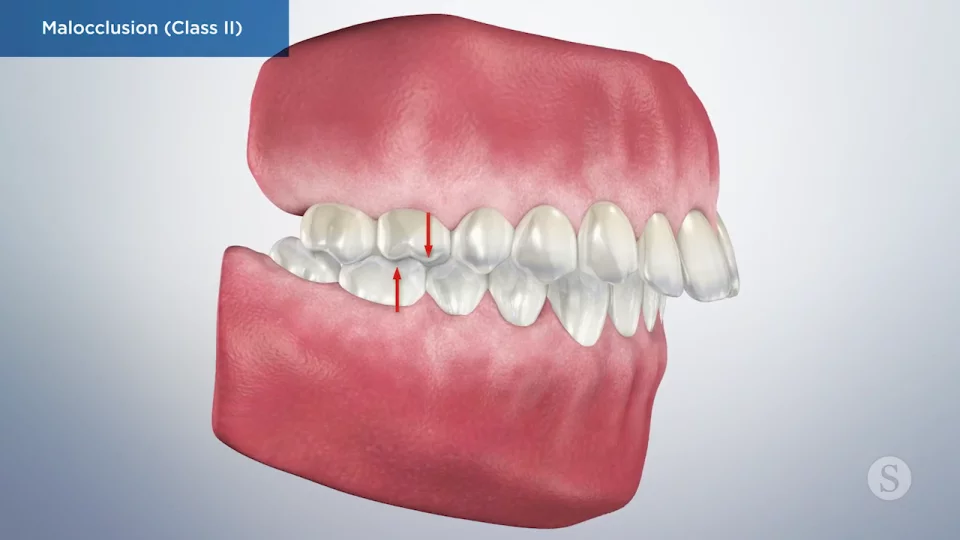 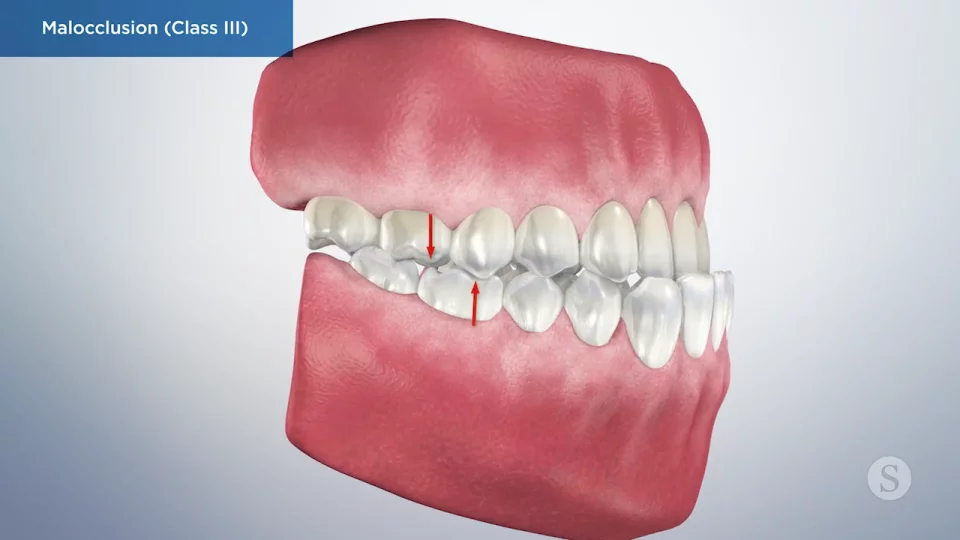 C. Hyponasality**
Reduction in nasal resonance

Caused by partial blockage in nasopharynx or posterior entrance to nasal passages (e.g. enlarged adenoids)

Affects nasal consonants /m, m, ng/
Enlarged adenoids
D. Hypernasality
Hypernasality—Jones and Bartlett Learning
https://www.youtube.com/watch?v=KWz5_fpnZYc
E. Language Delays and Disorders**
Reduced expressive language especially

The less intelligible the child, the lower the expressive language

Shorter, simpler sentences

Smaller vocabularies

Lower reading skills
F. Speech Sound Disorders**
Hypernasality affects intelligibility

Hearing problems contribute

Children may use glottal stops as a compensatory strategy because they can’t build up the intraoral breath pressure for sounds like /p, b, t, d/
G. Hearing
The child’s horizontal Eustachian tube can prevent proper drainage of middle ear fluid
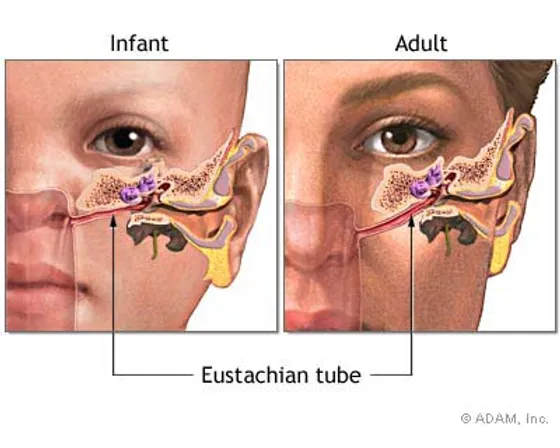 V. SURGICAL MANAGEMENT OF CLEFT LIP AND PALATE**
Multidisciplinary team—plastic surgeon, SLP, orthodontist, parents, and others

Rule of 10s for primary surgical repair—1-2 hours under general anesthesia; best before 12 months old

Baby must be 10 weeks old, weigh at least 10 pounds, and have a hemoglobin count of at least 10 grams

Goal: adequate feeding; establish intact division between the oral and nasal cavities
Secondary surgeries follow…
Scar tissue at age 16
VI. ASSESSMENT
A. Ages Birth-4
B. Instrumental Assessment**
1. Videofluroscopy—noninvasive Xray procedure that differentiates a short velum from an adequate velum with poor movement

2. Nasopharyngoscopy—rubber tube up the nose to allow visualization of velopharyngeal mechanism

3. Speech aerodynamics—not on exam

4. Nasometer—computerized assessment of oral-nasal resonance balance
Nasometer
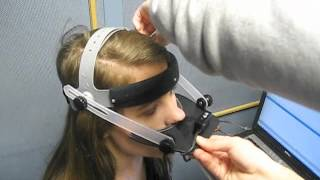 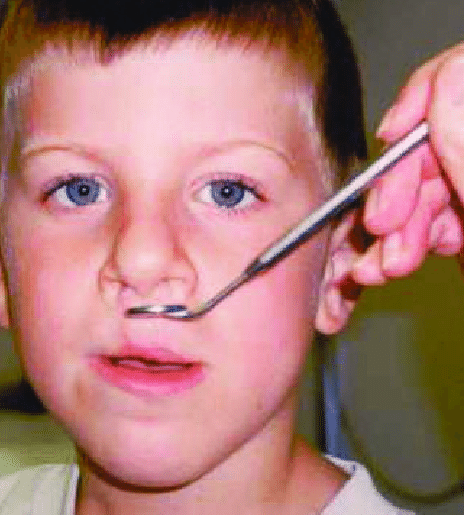 C. Noninstrumental Assessment
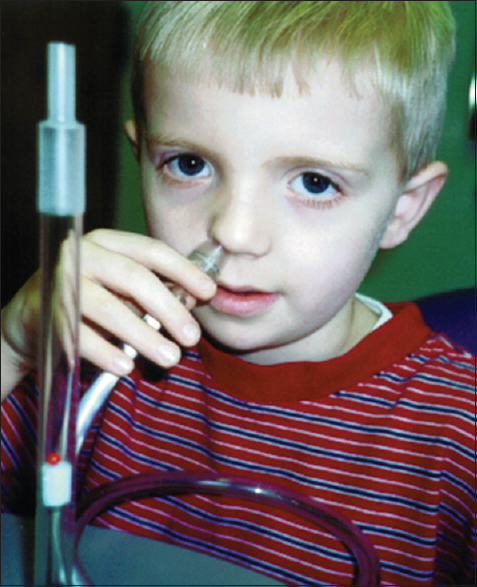 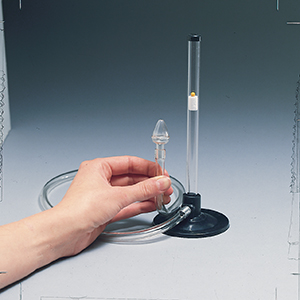 We can also use a straw for detecting nasal emission
VII. TREATMENT OF SPEECH, RESONANCE, AND VELOPHARYNGEAL DYSFUNCTION**
A. Introduction

Most children with cleft palate will need treatment for speech, language, or both

Speech therapy focuses on correct placement of articulators

Language therapy is especially important for expressive language
B. MOOSE!!
C. Speech Appliances and Prosthetic Devices
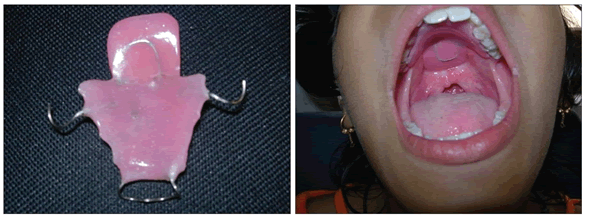 VIII. SOCIAL AND EMOTIONAL EFFECTS OF CLEFT LIP AND PALATE
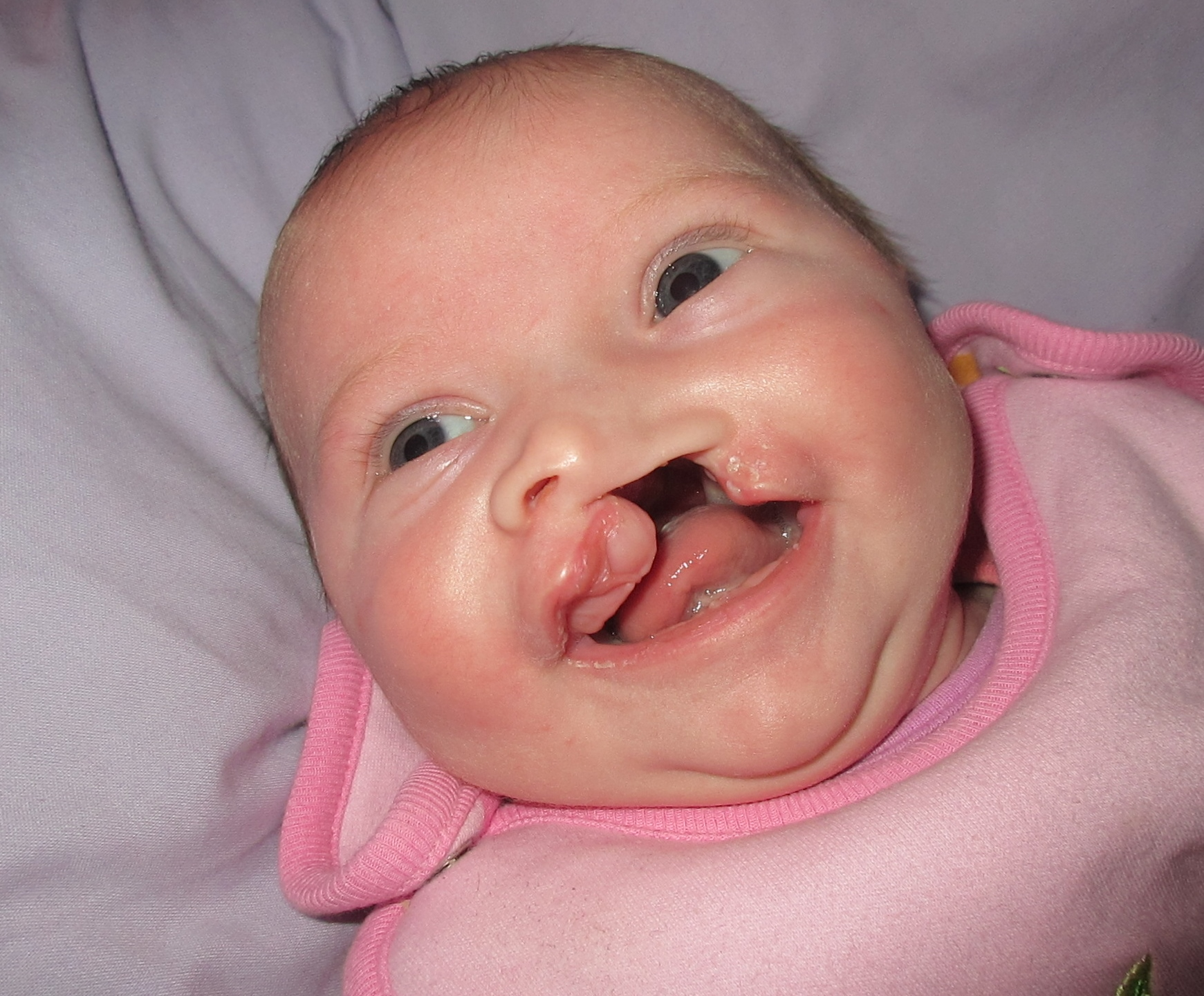 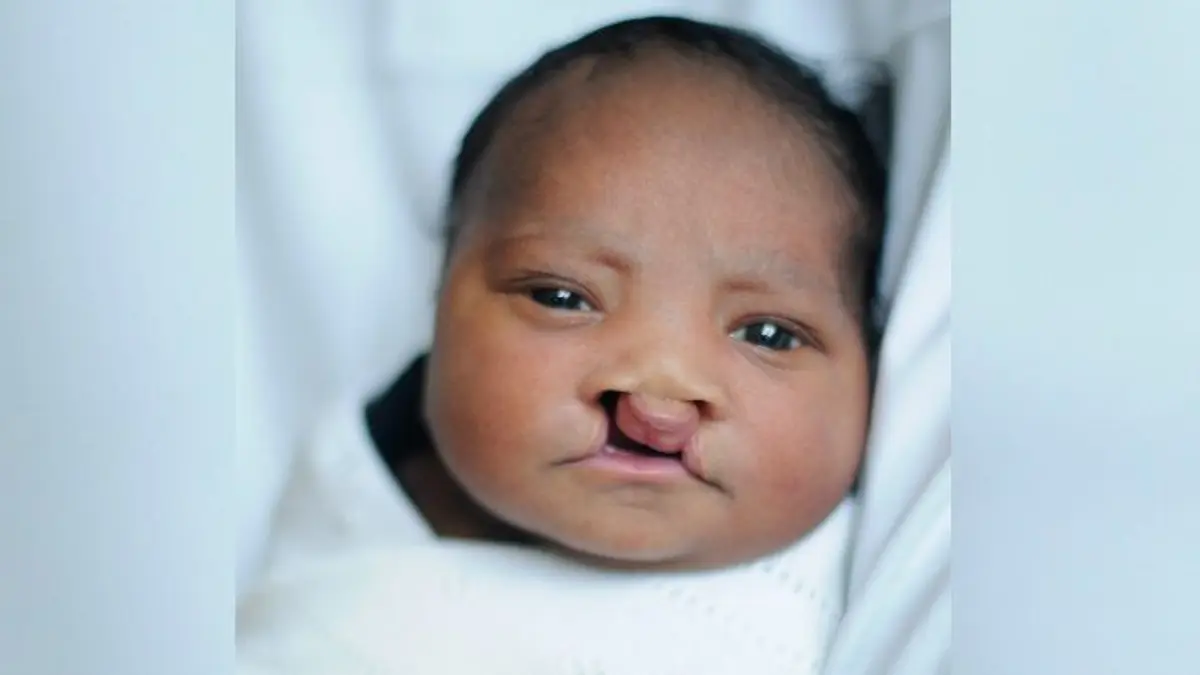 It is very expensive, even with insurance…
Children’s facial appearance…**
Is strongly correlated with social acceptance and attractiveness

Research shows that children with cleft palate can feel more scared, angry, alone, and sad 

Children may need special training to handle teasing and to develop good social skills

Thankfully, by kindergarten, most will look typical
Adolescents and adults
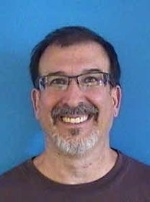 Outline

Nature and Causes of Cleft Lip and Palate
Clefts of the Lip and Alveolar Ridge
Clefts of the Soft and Hard Palates
Challenges Associated with Cleft Lip and Palate
Surgical Management of Cleft Lip and Palate
Assessment
Treatment of Speech, Resonance, and Velopharyngeal Dysfunction
Social and Emotional Effects of Cleft Lip and Palate